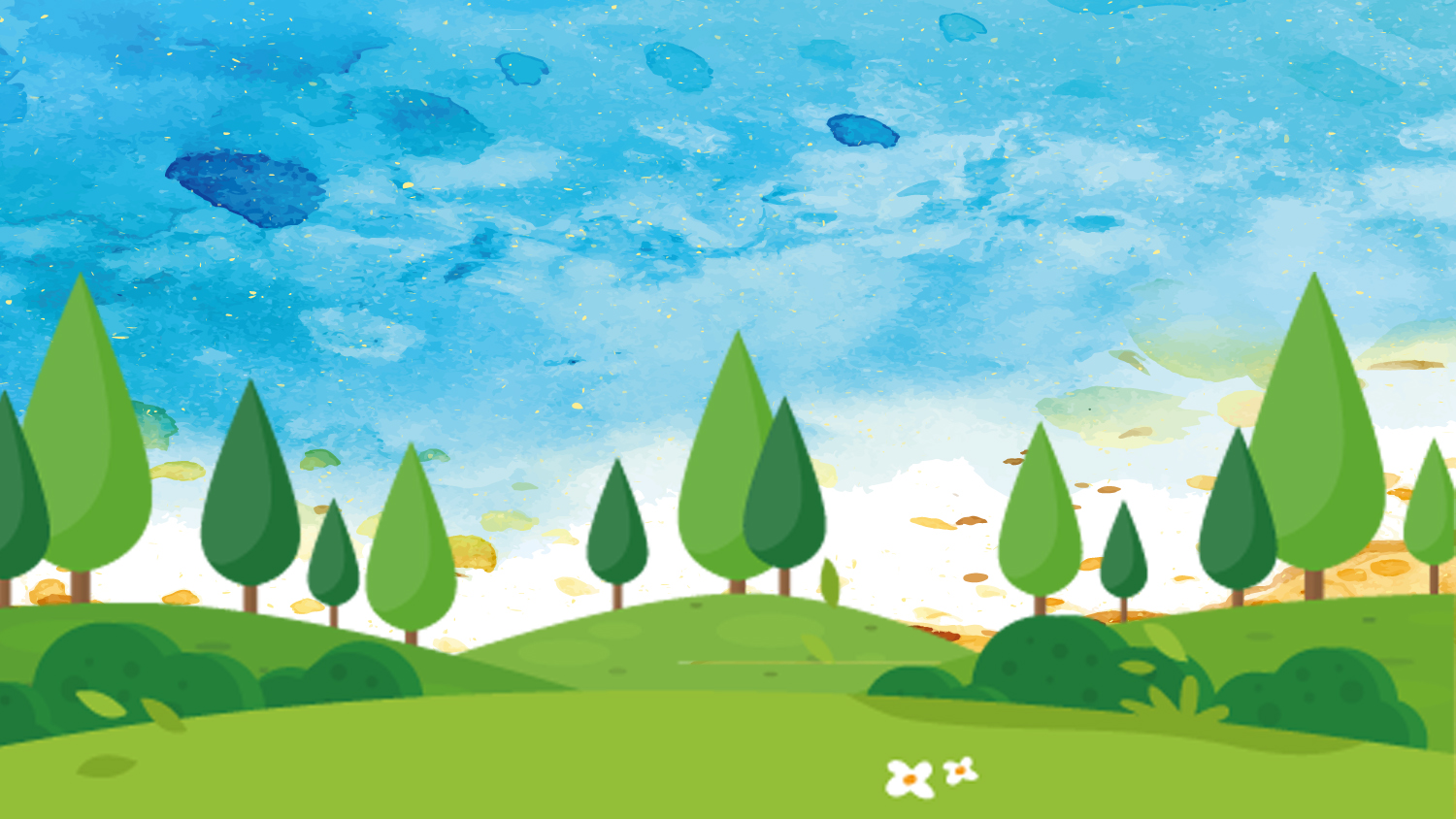 NHỮNG VIỆC NÊN LÀM TRONG
GIỜ HỌC, GIỜ CHƠI
BÀI 2
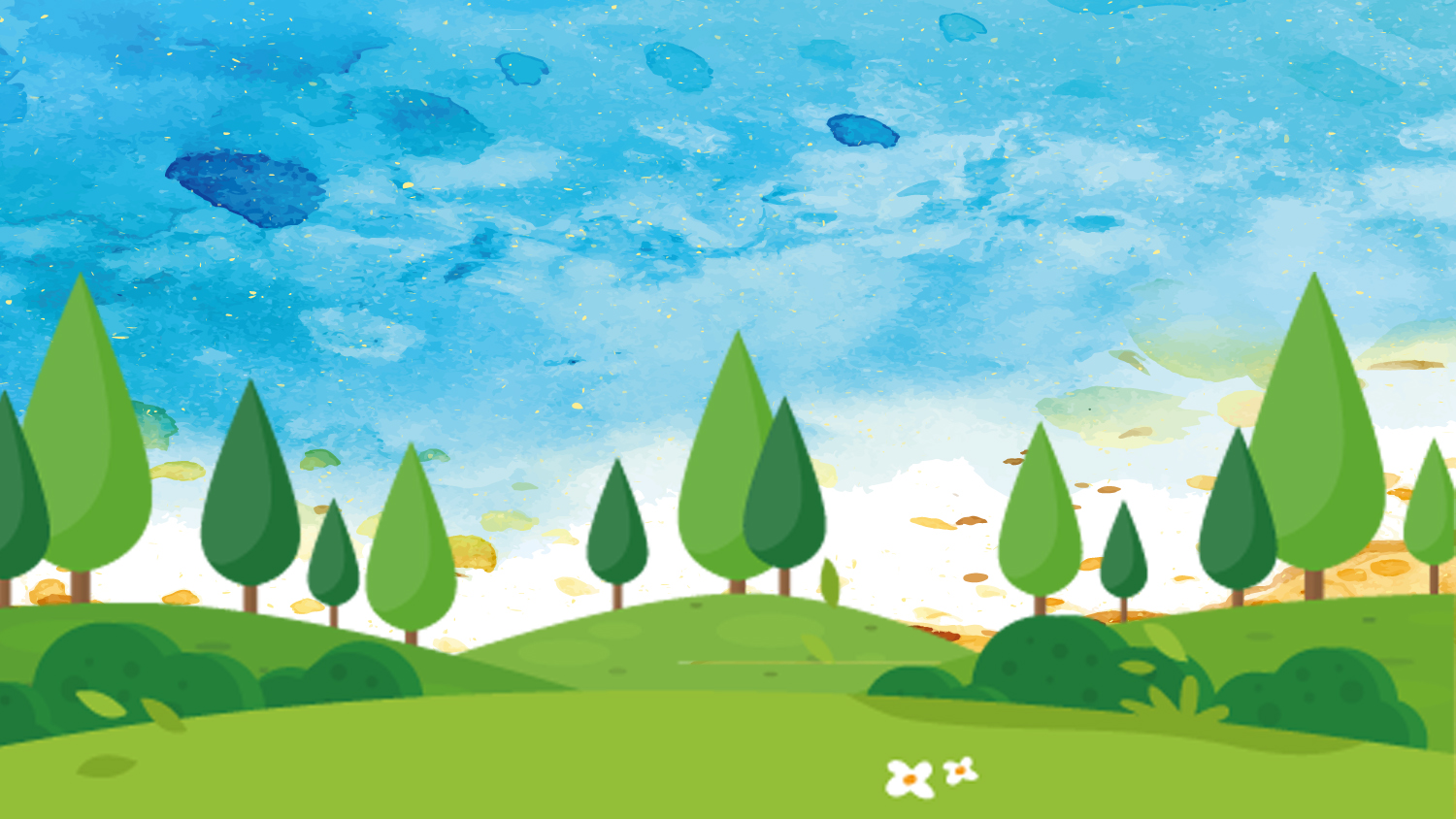 TIẾT 3
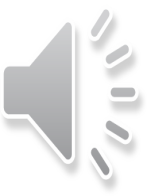 KHỞI ĐỘNG
VẬN DỤNG
Hoạt động 5
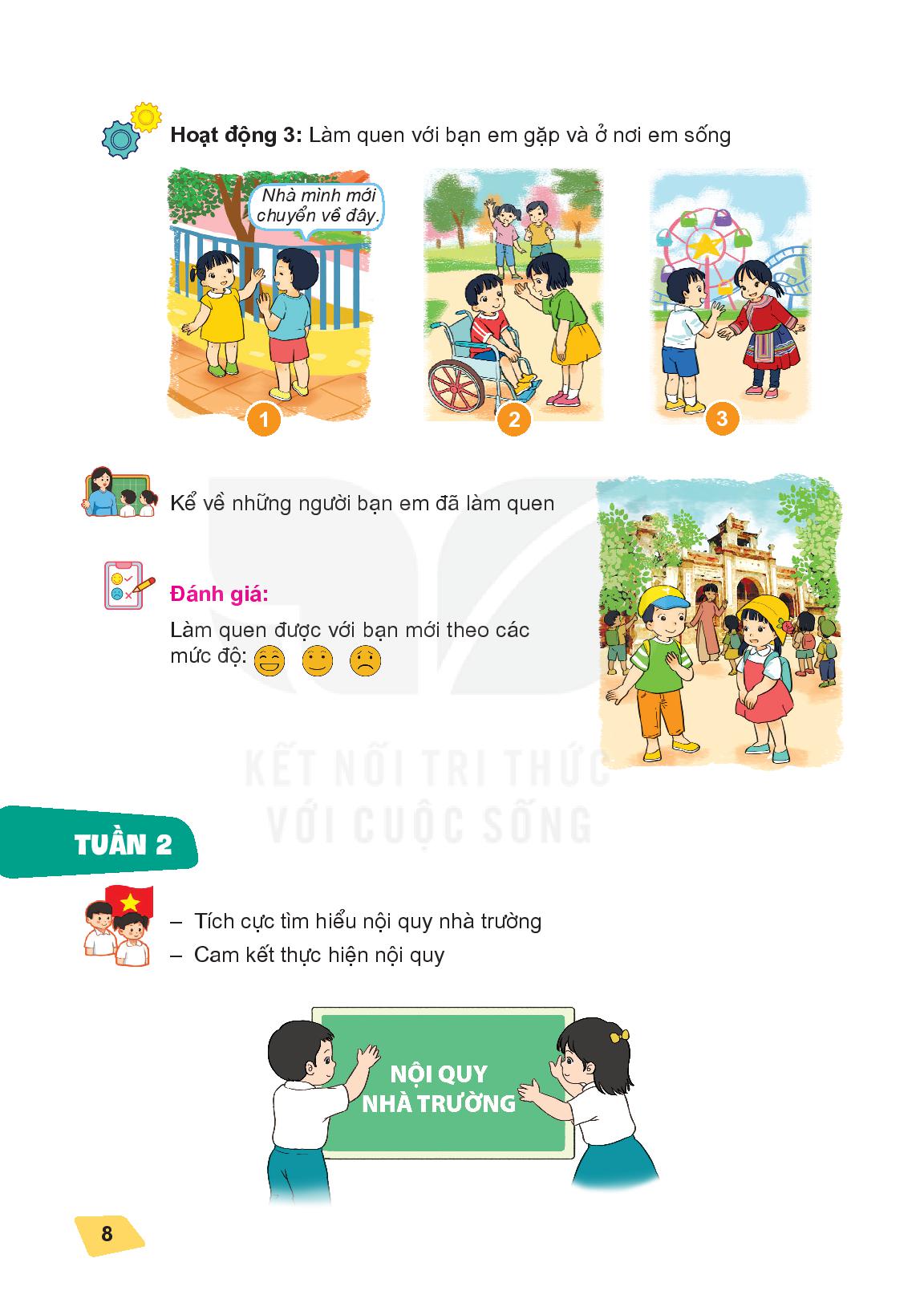 Nhận xét những hành vi đã thay đổi của các bạn
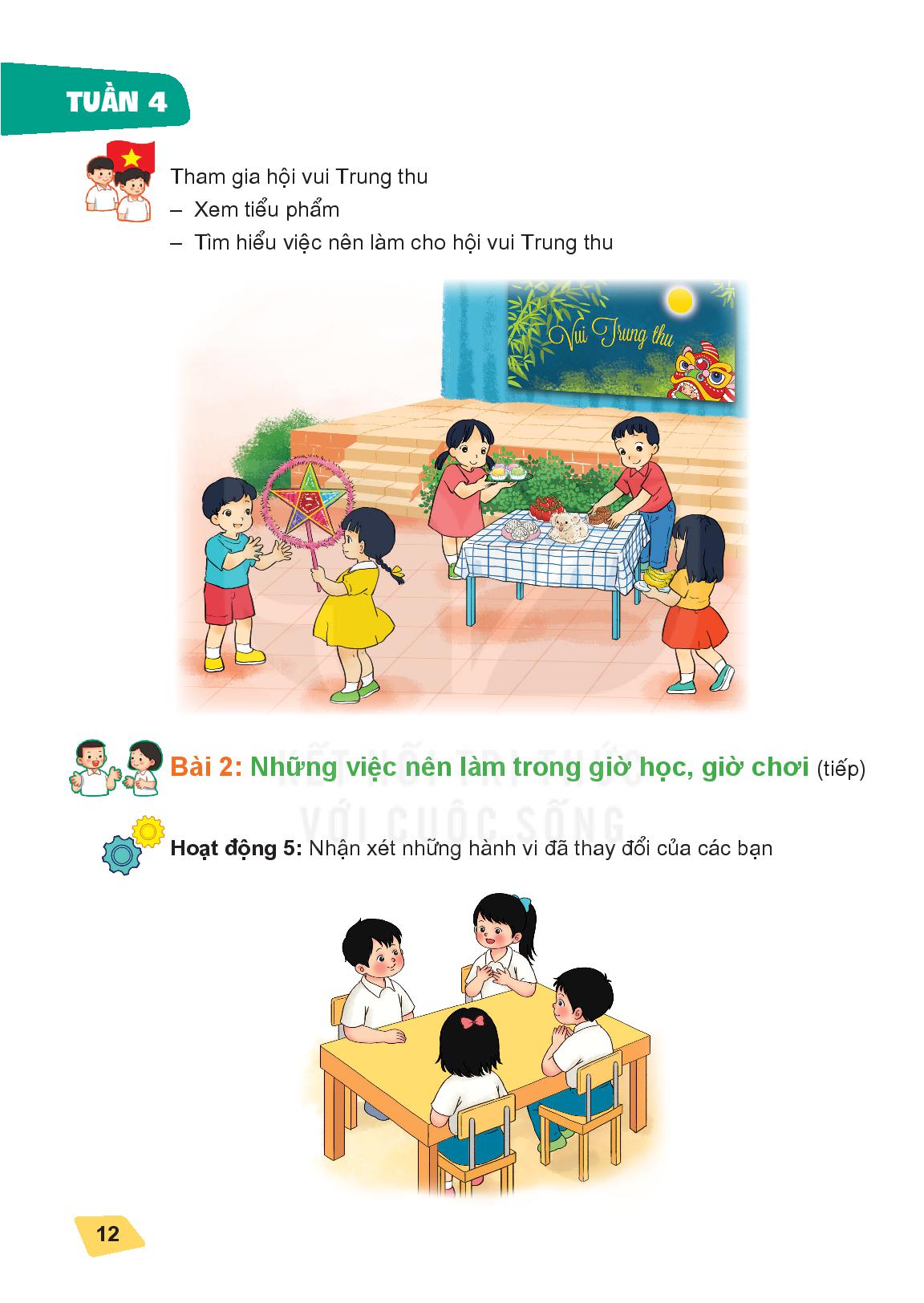 Hoạt động 6
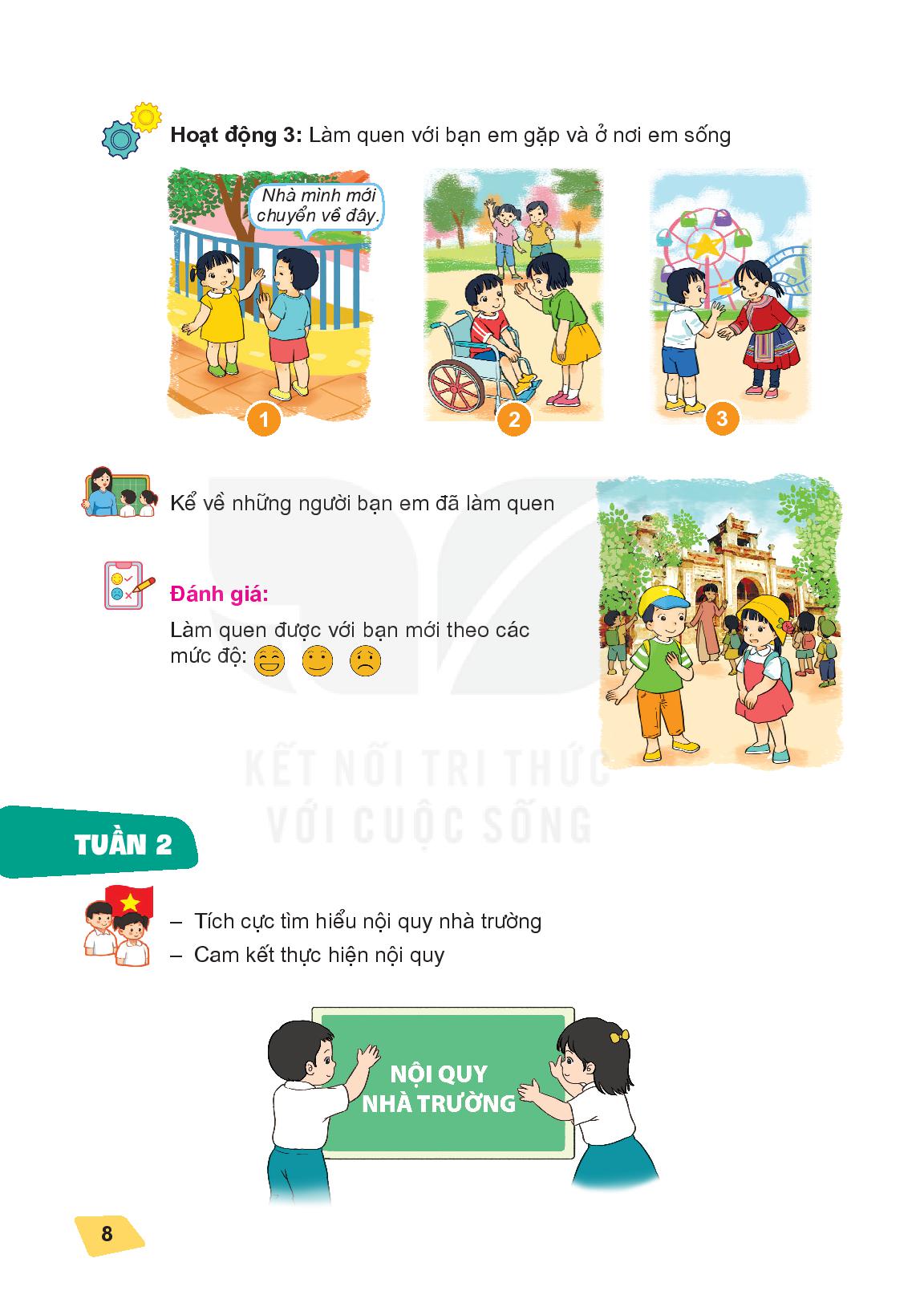 Chia sẻ những  việc làm tích cực của em
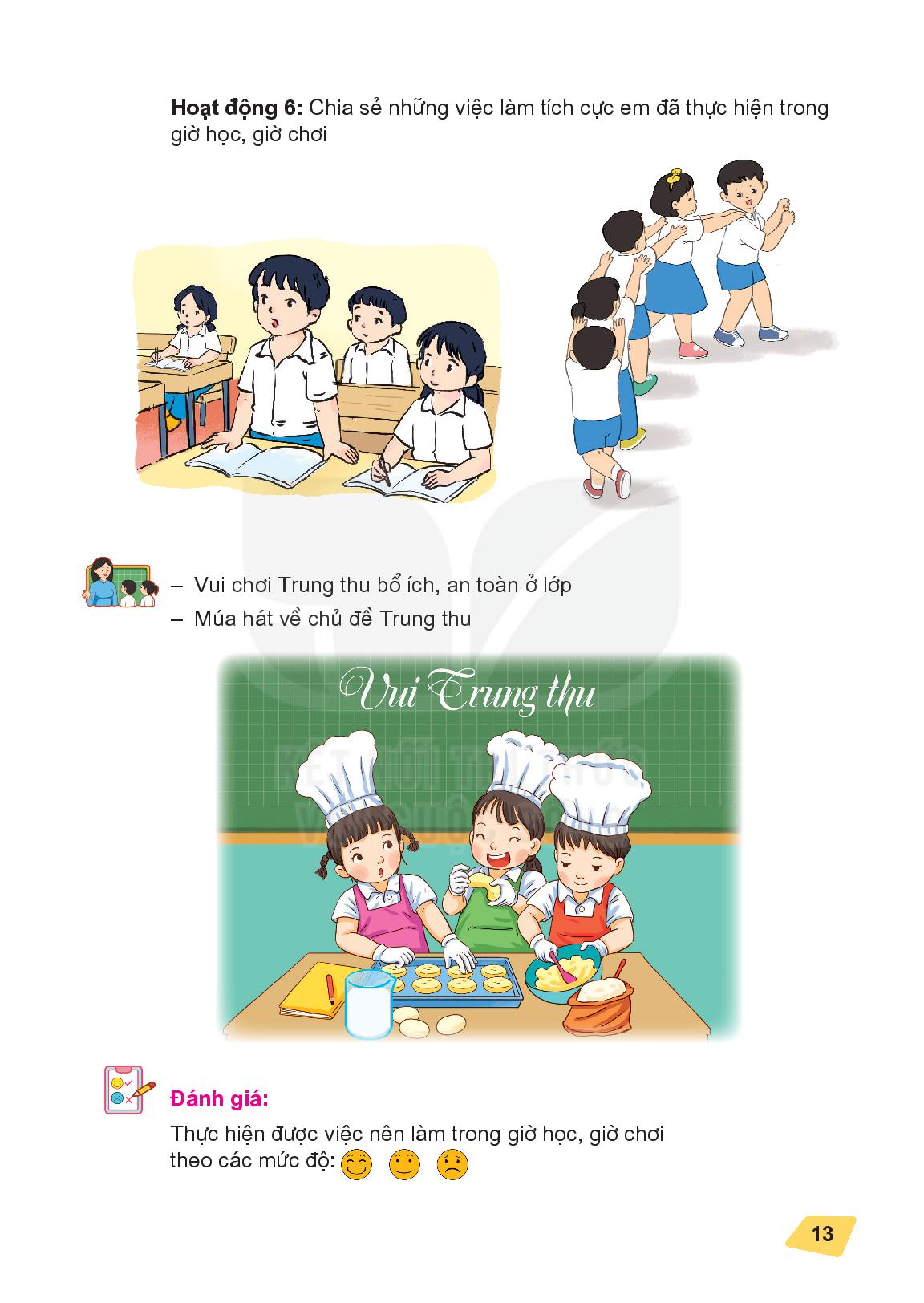 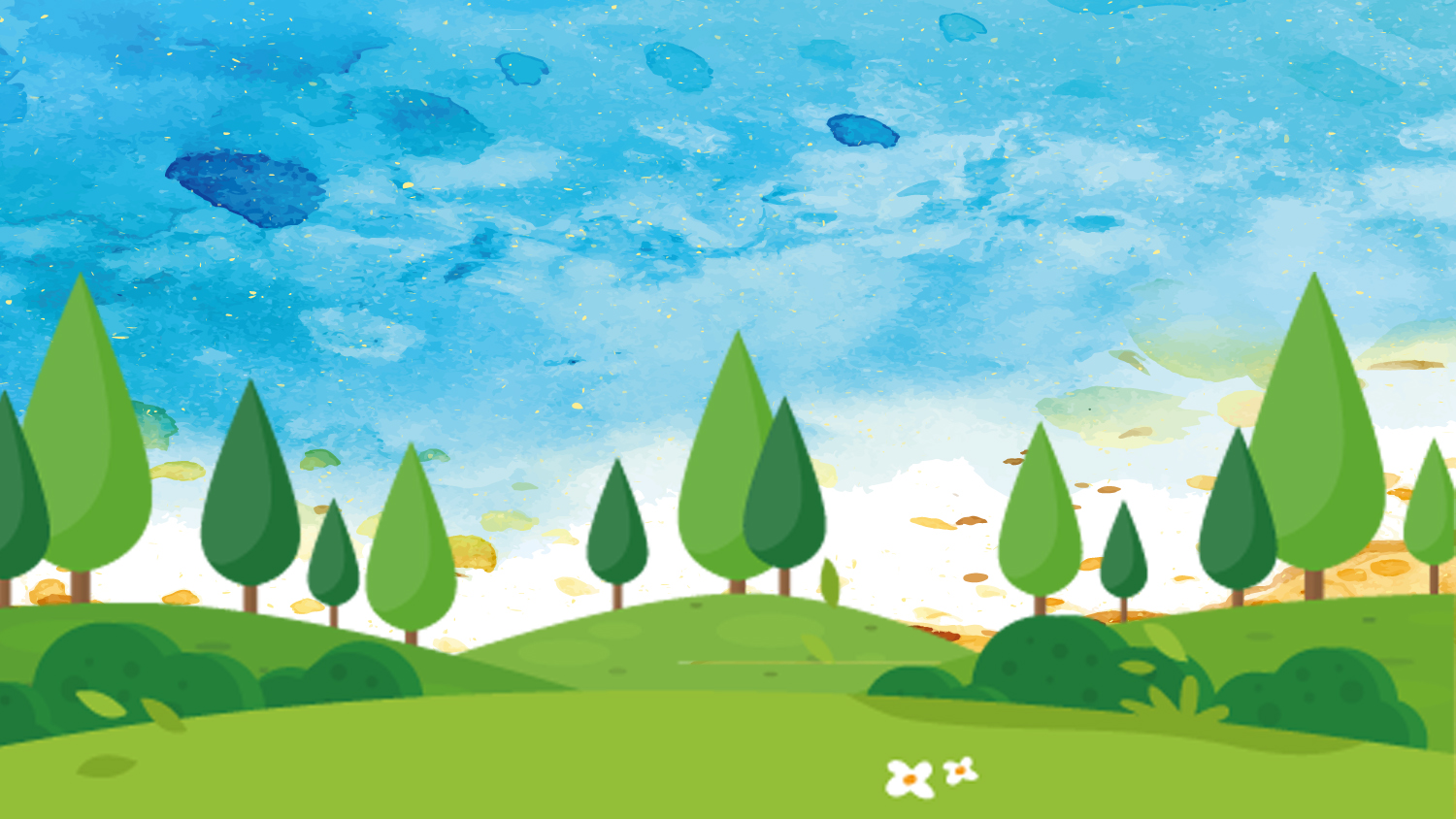 TỔNG KẾT
Thông điệp:
Giờ học em cần tập trung nghe giảng, tích cực phát biểu ý kiến. Giờ chơi, em cùng các bạn chơi an toàn, thân thiện.